Цитирания в електронни ресурсиКРАТКО РЪКОВОДСТВО
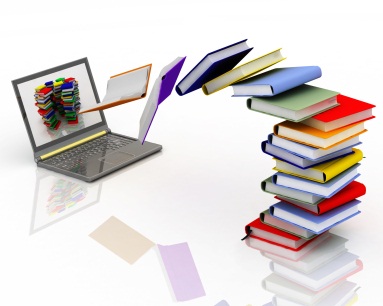 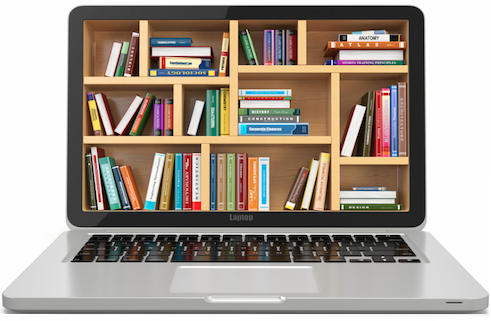 КЪДЕ МОЖЕ ДА СЕ ТЪРСЯТ ЦИТИРАНИЯ?
ТРАДИЦИОННИ ИЗТОЧНИЦИ:


книги - монографии, сборници;
статии от периодични издания;
материали или доклади от конференции; 
други печатни издания

ЕЛЕКТРОННИ РЕСУРСИ:

 наукометрични бази данни
 електронни ресурси с достъп до пълния текст  или до библиографията
безплатни електронни ресурси в интернет
КАКВО СА ЦИТИРАНИЯТА?
Всяко споменаване на име, публикация или номер на публикация  може  да се определи за цитиране и се брои отделно!

в БИБЛИОГРАФИЯ / ИЗПОЛЗВАНА  ЛИТЕРАТУРА
в ТЕКСТА
в БЕЛЕЖКИ ПОД ЛИНИЯ
в ЗАБЕЛЕЖКИ
КАКВО ВКЛЮЧВА СПРАВКАТА ЗА ЦИТИРАНИЯ?
ЦИТИРАНИ  ПУБЛИКАЦИИ
ИНДЕКСИРАНИ  ПУБЛИКАЦИИ – в бази данни
h-INDEX








РЕЦЕНЗИИ ЗА АВТОРА
Индекс на Хирш h-index
h-index  e наукометричен показател, който се основава както на  индексираните публикации на автора, така и на цитиранията на тези публикации. 
Наименованието идва от инициала на американския физик Хирш (Hirsch), който го въвежда през 2005 г.
Изчислява се автоматично от :
Scopus – преизчислява се като се изключат автоцитатите на автора
Web of Science – при търсене в полето Author Search и чрез индексираните публикации на автора в Create Citation report
Российский Индекс Научного Цитирования /РИНЦ/
Google Наука - когато авторът си направи профил, а ако има вече електронна поща в gmail, използва този акаунт и си въвежда публикациите
Harzing`s Publish or Perish – ако в таблицата има публикации и на други автори, тогава се маркират публикациите на съответния автор и тогава h- index се преизчислява
КАК СЕ ТЪРСЯТЦИТИРАНИЯ  ПО ИМЕ?
РАЗЛИЧНИ  КОМБИНАЦИИ:

 ● СОБСТВЕНО ИМЕ  ФАМИЛИЯ

 ● ИНИЦИАЛ НА СОБСТВЕНО ИМЕ. ФАМИЛИЯ      
           
 ● ФАМИЛИЯ, СОБСТВЕНО ИМЕ  
      
 ● ФАМИЛИЯ, ИНИЦИАЛ НА СОБСТВЕНО ИМЕ

 ● ФАМИЛИЯ

ИМЕНАТА  СЕ СЛАГАТ В  КАВИЧКИ    “...” отнася се за електронни ресурси, в които няма определени полета или маркери , за да се търси комплексно фамилията със собственото име / инициала   
или                                         
EXACT MATCHES ONLY, ако има такава  възможност в базата, се маркира в Check box
или
МАСКИРАНЕ - ако се изпише само фамилно име  и за да е сигурно, че търсенето ще обхване при всички случаи съответната фамилия с всички собствени имена, се маскира накрая с *
КАК СЕ ТЪРСЯТЦИТИРАНИЯ  ПО ИМЕ?
ФАМИЛИЯ НА АВТОРА – препоръчително е да се търси само по фамилия, освен в случаите, в които името не е прекалено често срещано и не излизат много резултати
ФАМИЛНИ ИМЕНА С ТИРЕ - изписват се с тире, слято, с интервал, затова е препоръчително е да се изпише само първото фамилно име  и за да е сигурно, че търсенето ще обхване при всички случаи и двете имена, се маскира накрая с * или се маркира в  Exact Matches Only, ако има такава  възможност в базата, с Check box
СОБСТВЕНИ ИМЕНА С ВАРИАНТИ  НА ТРАНСЛИТЕРАЦИЯ НА 
       БУКВИ -  за да се избегне изписването на многобройни ваианти и възможността да се пропуснат цитирания, препоръчително е да се напише собственото име с инициал; ако вариантите са в инициала, тогава може да се потърси само на фамилия
КАК СЕ ТЪРСЯТЦИТИРАНИЯ  ПО ИМЕ?
Независимо от това как авторът изписва името си в своите публикации, може да бъде цитиран по друг начин на изписване на латиница! 

НА ЛАТИНИЦА:
ВЪВ ВСИЧКИ ЕЛЕКТРОННИ РЕСУРСИ
НА  ВСИЧКИ  ВАРИАНТИ   НА ТРАНСЛИТЕРАЦИЯ 
ВЪВ  ВСИЧКИ  ВЪЗМОЖНИ  КОМБИНАЦИИ ОТ ВАРИАНТИТЕ, АКО ИМА ПОВЕЧЕ ОТ ЕДНА СПЕЦИФИЧНА БУКВА 
И НА КИРИЛИЦА :
В  CEEOL, GOOGLE  SCHOLAR, GOOGLE BOOKS, PUBLISH OR PERISH,  РИНЦ, КИБЕРЛЕНИНКА
ТРАНСЛИТЕРАЦИЯ НА ЛАТИНИЦА
● Ш – SH, S, Š, SCH
● Ч – CH, C, Č, CZ, TCH, TSCH, TJ
● В  – V, W, FF
 ●E – EU	
● Ц – TS, TZ, C                                                            
● ДЖ – DJ, DZ
● Ю – JU, YU
● Я –  JA,YA, IA
● Ж –  ZH, Z, Ž
● Й –  I, J, Y
● Ф – F, PH
● У –  U, OU, OE
● Х – H, KH, CH
● КС – KS, X
● С  –   S,  SS 
● Ъ  –   U, A
КАК СЕ ТЪРСЯТ ЦИТИРАНИЯ В ПЪЛЕН ТЕКСТ?
Препоръчително е да се търси в пълния текст автоматично, като се използва командата на браузъра ТЪРСЕНЕ, а понякога е необходимо да се съхрани документът и да се потърси с командата ТЪРСЕНЕ на pdf файла; ако документът е сканиран така, че не функционира командата за търсене, тогава трябва да се прегледа документа и да се търсят цитирания, напр. в библиографията и след това и в текста, в бележки под линия
КАК СА ЦИТИРАНИ ПУБЛИКАЦИИТЕ ?
Ако  оригиналната публикация е на български език, може да бъде преведена на друг език, напр. английски език или транслитерирана с латински букви
Може  библиографските данни да бъдат изписани с абревиатури или съкратени, напр. заглавието на периодичното издание, в което е статията на автора,  доклади от конференции, сборници 
Ако са повече от един автор или авторски колектив,  понякога се изписва само името на първия автор или редактора
Може да е спомената само фамилията  на автора
      и/или година на публикацията
ДОСТЪП ДО ЕЛЕКТРОННИТЕ РЕСУРСИ
Достъпът до наукометричните бази данни, както и до другите електронни ресурси е възможен само от сайта на Университетска библиотека:
Национален абонамент:
ScienceDirect
Scopus
Web of Science 
Абонамент на УБ:
Proquest Ebook Central
JSTOR
EBSCOhost
CEEOL
SpringerLink
Wolters Kluwer
ACS Publications
APS Journals
AIP
НАУКОМЕТРИЧНИ БАЗИ ДАННИ
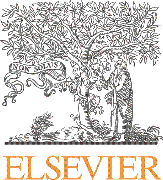 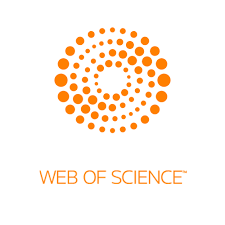 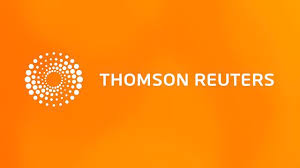 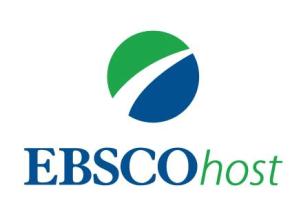 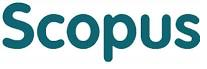 ПОСЛЕДОВАТЕЛНОСТ НА ТЪРСЕНЕ НА ЦИТИРАНИЯ В SCOPUS
Authors : Author search – въвежда се фамилията на автора на латиница;  по принцип се включва и инициал на собственото име, но е препоръчително, ако не излизат много резултати и името не e много често срещано, да се напише само фамилията и да се прегледат имената от списъка

                          ако се изпише фамилията и инициала, за да търси и на двете в комбинация , е необходимо да се маркира  в  check box; ако не се маркира,  тогава дори да се изпишат фамилията и инициала, ще извади на тази фамилия с всички други инициали; същият принцип  важи и за имената с тире, но тогава именно когато  се изпише само първата фамилия, ако се маркира в check box, тогава ще извади само на нея и затова е необходимо да не маркира, за да извади всички двойни имена с тази фамилия
3. Show Profile Matches with One Document – намира се преди таблицата  със син шрифт и означава, че в таблицата не са включени авторите, които са с 1 документ и трябва да се кликне, за да се отворят всички автори; тогава броят на резултатите е равен на броя на авторите
4.  Author search results –  резултатите са представени таблично с имената на авторите, като трябва да се идентифицира търсения автор; препоръчително е да се огледат всички автори, независимо от посочената институция
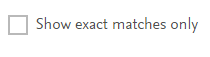 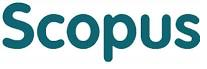 ПОСЛЕДОВАТЕЛНОСТ НА ТЪРСЕНЕ НА ЦИТИРАНИЯ В SCOPUS продължение
5. Author details –  кликва се върху името на идентифицирания автор и се отваря профил  на автора; някои автори имат повече от един профил и тогава могат да се обединят като се маркират в check box,  за да се съберат заедно цитиранията и индексиранията и да се изчисли общ h-index; може и поотделно  данните да се отбележат като се посочи съответния профил; различните профили могат да са според различни варианти на имена или според различни институции, към които е определен авторът
       авторите с 1 документ нямат такъв обособен профил и името не е активно като линк, за да препрати към профила; затова от таблицата се отваря документа и там  от името на автора в библиографския запис, се виждат авторските данни
6. View citation overview -  трябва да се изключат автоцитатите на търсения автор като се маркира Exclude self citations of selected author в check box и се натисне     
      тогава се включват само цитиранията и въз основа на тях се преизчислява h-index;
      ако е необходимо, може да се ограничи хронологично като се обозначат съответните години и се натисне 
      Citations - в последната колона са цитиранията на всяка публикация поотделно и общия брой цитирания на всички публикации: може да се видят цитиранията на всяка публикация поотделно; Total -  кликва се и в нов прозорец се отварят  всички цитирания в таблица с основни библиографски данни
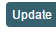 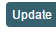 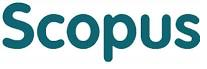 ПОСЛЕДОВАТЕЛНОСТ НА ТЪРСЕНЕ НА ЦИТИРАНИЯ В SCOPUS продължение
7. Cited documents:Citation Overview results – в таблицата са цитиранията – публикациите, които цитират автора, като това са само основните библиографски данни; 
 8. References -  ако се кликне на заглавието на публикацията, се вижда пълното библиографско описание и  References, където е всъщност  авторът със съответната цитирана публикация; може да се запази и само страницата с основните библиографски данни на всички публикации, без да се отваря подробното описание с библиографията;
1.Authors - Author search
2. Author search -
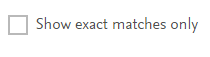 3. Show Profile Matches with One Document
5. Author details
5. Author with 1 document
5.Author with 1 document
6. Citation overview, h-index
6. Exclude self citations of selected author
7.Cited documents: Citation Overview results
8.Document details - References
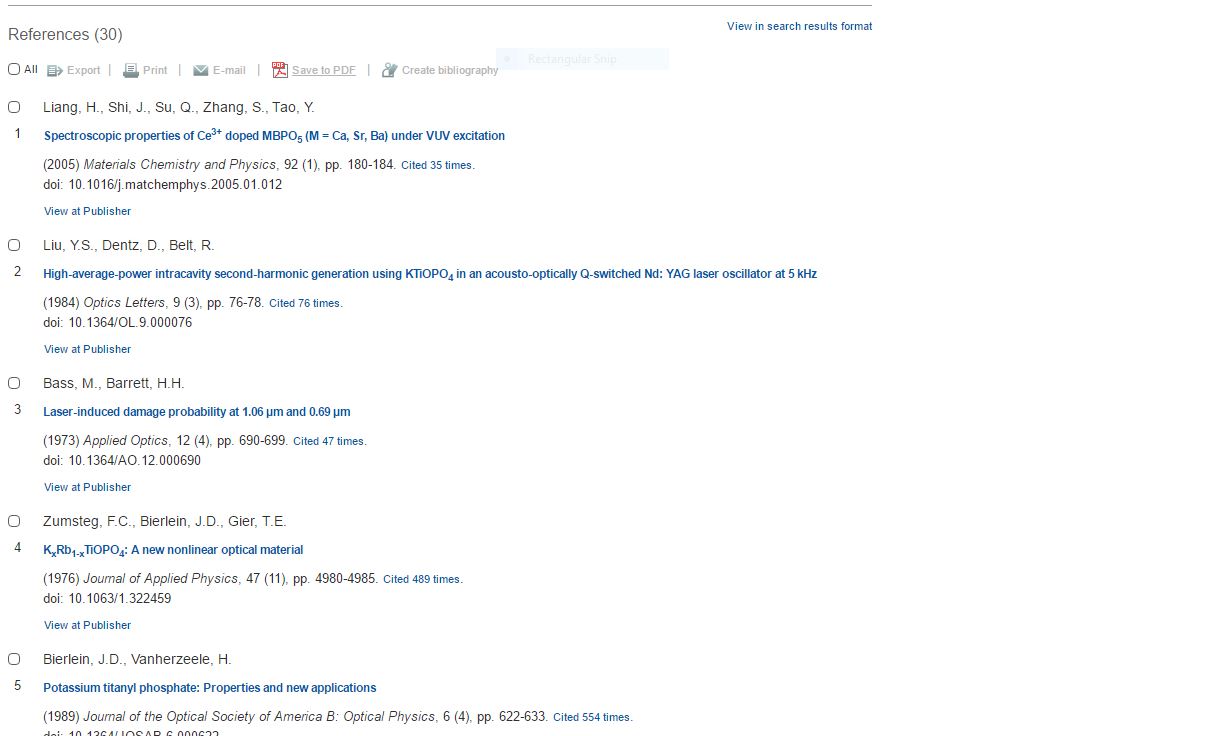 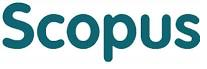 ПОСЛЕДОВАТЕЛНОСТ НА ТЪРСЕНЕ НА ИНДЕКСИРАНИ ПУБЛИКАЦИИ  В SCOPUS
1.   Authors: Author search results - Documents – това са публикациите на търсения автор, които са индексирани в Scopus; достъпът до тях е възможен или от резултатите със списъка на имена, където има активен линк, или след като се отвори профила, там също са отразени публикациите
Refine results – Year – Limit to: oграничаването на години е само в случаите, когато е необходимо да се селектират публикации за определен хронологичен период, като например за атестации; намира се вляво и в менюто се маркират съответните години
1. Documents
2. Refine results – Year – Limit to
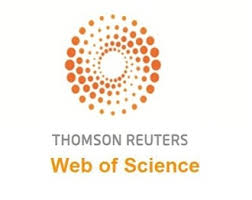 ПОСЛЕДОВАТЕЛНОСТ НА ТЪРСЕНЕ НА ЦИТИРАНИЯ В 
WEB OF SCIENCE

1.   All databases 
    TIMESPAN -  използва се за хронологично ограничаване само на цитиранията през посочения период, например когато се изискват цитиранията за последните 5 години;
2.    Cited Reference Search – въвежда се фамилията на автора на латиница; препоръчително е когато има няколко автора,  да се търси по фамилията на първия съавтор, независимо че авторът, на когото се търсят цитати е на второ или трето място и  т.н; в някои случаи излизат и цитиранията на автора, въпреки, че не е на първо място;
3.    Cited Reference Index – да се маркират в полето Select публикациите,   които са на търсения автор, като се сравнят данните. За разпознаване на публикациите може да се използва функцията ShowAll Authors в полето Cited Author, когато са повече от един автор и Show Expanded Titles в полето Cited Work, за да се видят детайлите на публикацията;
4.    Finish Search – натиска се след като са подбрани публикациите;
5.    Results -  да се прегледат резултатите за автоцитати - ако авторът, на когото се търсят цитати, е автор на някоя от публикациите е автоцитат и съответно не се включва в marked list;
ПОСЛЕДОВАТЕЛНОСТ НА ТЪРСЕНЕ НА ЦИТИРАНИЯ В WEB OF SCIENCEпродължение
6.    Add marked list -  ако няма автоцитати, се добавят всички публикации, а ако има автоцитати, се добавят  само маркираните резултати, т.е. цитатите; 
7.     Marked list – когато се търси в All databases, цитиранията в тях заедно- total records on the Marked List не са в активен линк и затова трябва да се отвори  активния линк на всяка база поотделно records from ............., които се намират по-надолу на екрана; това се прави дори когато резултатът съвпада и цитиранията са само в една база, най-често records from Web of ScienceTM Core Collection;
8.   Cited references  - трябва да се маркира това поле  в check box, за да се включат цитираните публикации на автора и да станат видими във формата за печат; това поле присъства като елемент от  библиографските записи  само в отделните бази, а липсва като поле в записите на All databases;
       Print 
9.    Format Printing –в нов прозорец се показват библиографските записи с поле Cited references , които са цитиранията; важно е да се знае, че броят на записите не е равен на броя на цитиранията, защото в един запис може да има няколко цитирания, които трябва да се преброят и сумират; освен това цитираната публикация е обозначена само с първия автор и следователно, ако търсеният автор не е на първо място, то неговото цитиране ще трябва да се търси на фамилията на първия му съавтор; може директно да се разпечата или да се запази като файл.
10.  Запазване като pdf файл – може да се запази като pdf  файл от прозореца в т.9 като се използва бутона  Print  или от функцията за Печат  на браузъра Google Chrome; ако се използва друг браузър- Mozilla Firefox  или  Internet Explorer, тогава не е възможно да се запази като pdf  файл, а да се копира текста в Word файл, който да се запази;
1. All databases
TIMESPAN
2. Cited Reference Search
3. Cited Reference Index
4. Finish Search
5. Results
6. Add marked list
7. Marked list
8. Cited references
Print
9. Format Printing
10. Запазване като pdf файл
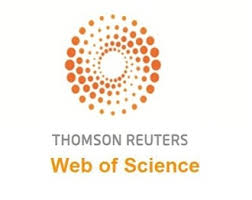 ПОСЛЕДОВАТЕЛНОСТ НА ТЪРСЕНЕ НА ИНДЕКСИРАНИ ПУБЛИКАЦИИ В WEB OF SCIENCE И АВТОМАТИЧНО ИЗЧИСЛЯВАНЕ НА  h-index

Web of Science Core Collection:

1.  Basic Search 
2.  Author Search   
3.  Enter name – препоръчително е да се търси само на фамилия, ако името е рядко срещано; ако е от по-популярните имена, наложително да се сложи инициал на собственото име; маркира се Exact Matches Only в check box за да обхване цялото собствено име и съответно включва всички варианти на изписване, когато има такива;
4.  Select Research Domain – не е задължително поле, може и да се пропусне; ако се използва препоръчително е да не се конкретизира, а да остане All Research Domains, а само когато има прекалено голям брой резултати и е много трудно да се прегледат, може да се избере един или повече домейни;
5.  Finish Search
ПОСЛЕДОВАТЕЛНОСТ НА ТЪРСЕНЕ НА ИНДЕКСИРАНИ ПУБЛИКАЦИИ В WEB OF SCIENCE И АВТОМАТИЧНО ИЗЧИСЛЯВАНЕ НА  h-index продължение
6.  Author Search Results: ...... Records  ........ Article Groups 
            Records са библиографски записи на индексираните публикации, но когато има само инициал, се подреждат публикации на различни автори, което затруднява идентифицирането и селектирането на публикациите на търсения автор. Подбират се публикациите на съответния автор и се добавят в Marked  List – Add  to Marked List  и  от Marked List   Create Citation report  с h –index.
            Article Groups  са своеобразни профили на авторите и затова публикациите са обособени в тези групи, като много често един автор има няколко такива групи, които трябва да се обединят като се маркират, за да са видими всички негови публикаци, което е важно за да се направи точен и обективен Citation report и  съответно автоматично изчисляване на h-index – Create Citation report .   Ако всички  публикации  от групата или групите са на съответния автор, не е необходимо да се добавят в Marked List , но ако има публикации, коита са на друг автор заради съвпадение на имена или грешка, тогава трябва да се добавят в Marked List  и след това Create Citation report  с h –index.
           Records  и  Article Groups са различни начини за намиране на индексираните публикации, които водят до един и същи резултат и крайна цел е чрез тях е да се изчисли h-index, който е повече от 0, ако съответните публикации имат цитирания. По-обозримия и  по-сигурен вариант е използването на  Article Groups. 
           Article Groups  съществува като възможност само когато се търси единствено в Web of Science Core Collection , а когато търсенето е в All databases в началното меню, тогава няма обособено групи, а  само Records
1.  Basic Search
2.  Author Search
6.  Author Search Results: ... Records  ... Article Groups
ПОСЛЕДОВАТЕЛНОСТ НА ТЪРСЕНЕ НА ИНДЕКСИРАНИ ПУБЛИКАЦИИ В WEB OF SCIENCE И АВТОМАТИЧНО ИЗЧИСЛЯВАНЕ НА  h-index продължение
All databases:
Basic Search – изписва се фамилията и се маркира с *
Author – в падащото меню отдясно се маркира полето
3.                          

Author index – Move to – Add - OK
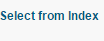 1. Basic Search   2. Author
4. Author index
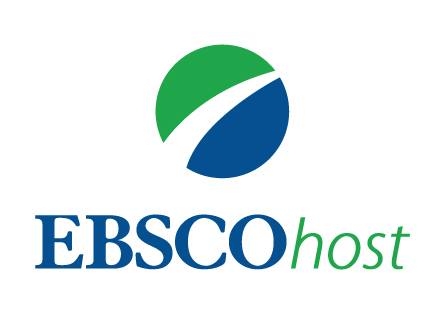 EBSCO  Academic Search Complete
Cited References – може да се търси във всички полета
All Citation Fields – препоръчително е в това поле да се напише името на автора
 Search Results
Find Citing Articles – статиите, които нямат check box, са на съответния автор и се определят като индексирани публикации, а тези статии, които имат check box са с цитирания и се маркират в   и се натиска   
Citing Articles – показват се статиите, в които е цитиран търсеният автор, като за да  може да се открият цитиранията не само в библиографията, е необходимо да се съхрани статията и с команда Търсене се търси цитираната публикация
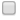 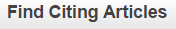 1.  Cited References
2. All Citation Fields
3. Search Results
4. Find Citing Articles
5. Citing Articles
МУЛТИДИСЦИПЛИНАРНИ  ЕЛЕКТРОННИ РЕСУРСИ, В КОИТО  МОЖЕ  ДА СЕ ТЪРСЯТ ЦИТИРАНИЯ
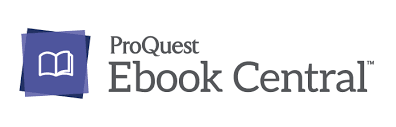 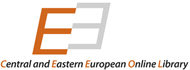 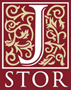 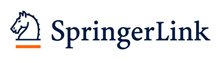 Advanced search – въвежда се името на автора и се избира полето References от падащото меню;
Излиза списък със заглавия на статии, като се търси в тези, в които съответният автор не е автор, а тези статии,  на които е автор, се считат за индексирани публикации; 
Отваря се PDF файла и в пълния текст на статиите  и с командата ТЪРСЕНЕ на браузъра се намират цитирания както в библиографията, така и в текста;
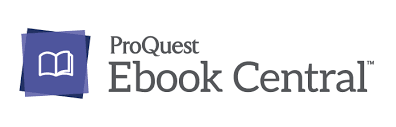 Advanced search – в полето FULL TEXT   се въвежда името на автора;
Излиза списък със заглавия на книги, като се търси в тези, в които съответният автор не е автор, а тези книги,  на които е автор, се считат за индексирани публикации;
Отваря се всяка книга поотделно от Read online и се търси в полето Search within book;
Със сините маркери са отбелязани цитиранията и когато се кликне се отива на съответната страница;
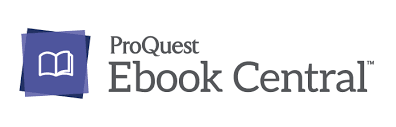 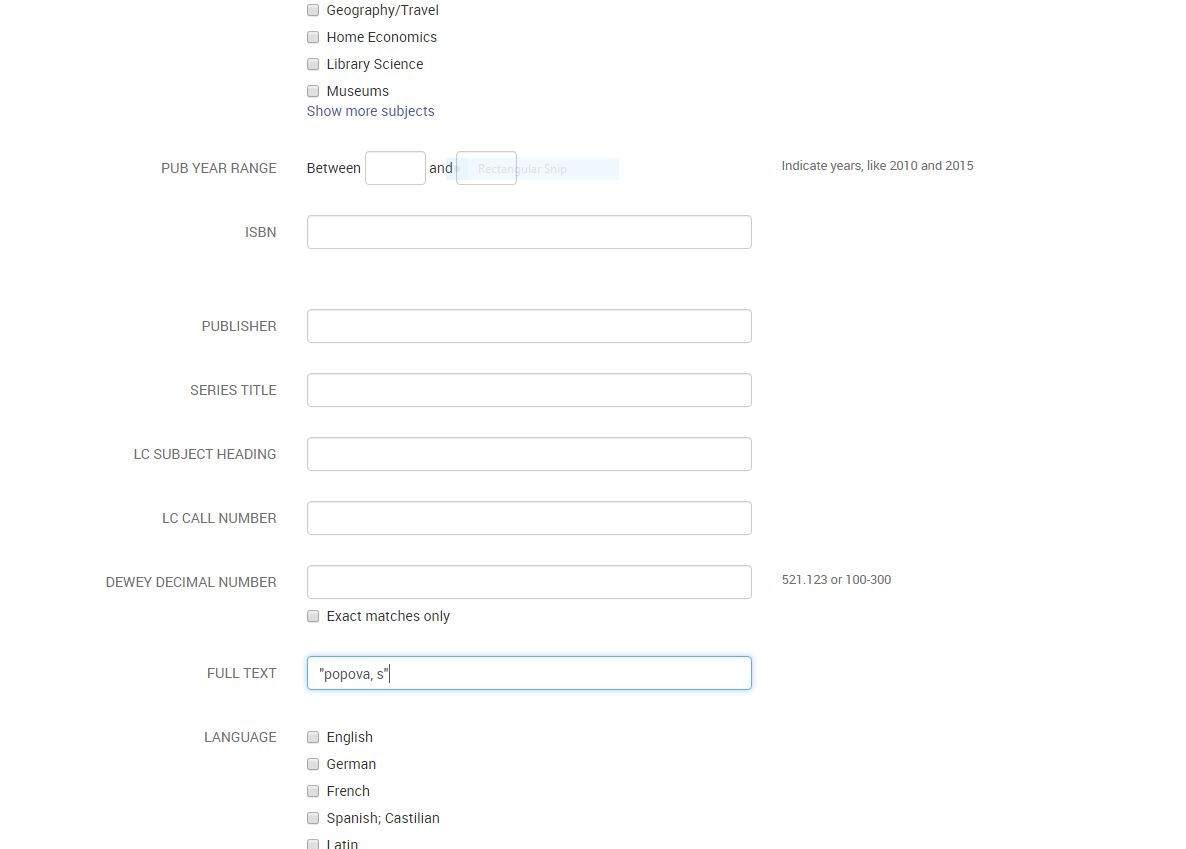 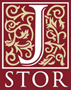 Advanced search – въвежда се името на автора  и се избира полето Full -Text  от падащото меню;
Излиза списък със заглавия на статии, като се търси в тези, в които съответният автор не е автор, а тези статии,  на които е автор, се считат за индексирани публикации;
Отваря се PDF файла и в пълния текст на статиите  с командата ТЪРСЕНЕ на браузъра се намират цитирания както в библиографията, така и в текста;
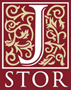 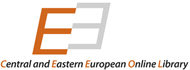 Search/ Advanced search – въвежда се името на автора и се  избира полето Content от падащото меню;
Излиза списък със заглавия на публикации, като се търси в тези, в които съответният автор не е автор, а тези статии,  на които е автор, се считат за индексирани публикации;
Отваря се PDF файла и в пълния текст на статиите  с командата ТЪРСЕНЕ на браузъра се намират цитирания както в библиографията, така и в текста
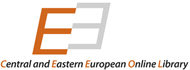 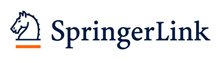 -
В  Advanced search          в полето with the exact phrase се изписва името на автора;
Излиза списък със заглавия на публикации, като се търси в тези, в които съответният автор не е автор, а тези статии,  на които е автор, се считат за индексирани публикации;
 Отварят се публикациите, в които търсеният автор,    не е автор и в References се търси цитирана публикация; дори, да няма пълнотекстов достъп, библиографията към публикацията е достъпна;
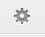 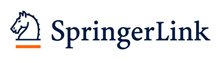 СПЕЦИАЛИЗИРАНИ  ЕЛЕКТРОННИ РЕСУРСИ, В КОИТО МОЖЕ  ДА СЕ ТЪРСЯТ ЦИТИРАНИЯ
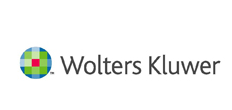 ПРАВО    

ХИМИЯ


ФИЗИКА
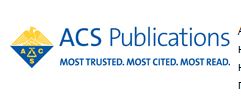 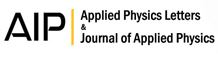 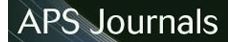 БЕЗПЛАТНИ ЕЛЕКТРОННИ РЕСУРСИ В ИНТЕРНЕТ
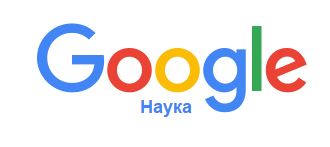 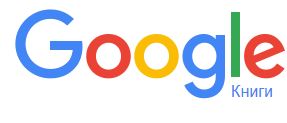 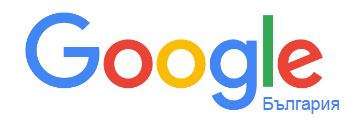 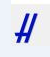 Harzing's Publish or Perish
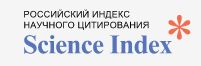 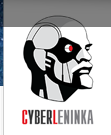 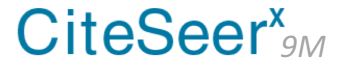 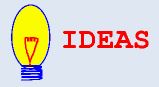 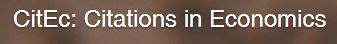 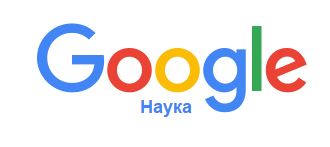 КЪДЕ СЕ НАМИРАТ ЦИТИРАНИЯТА В
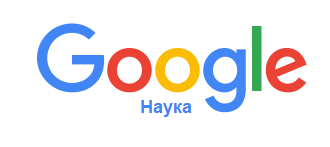 [ОПИСАНИЕ]
С позовавания в 2

ИЛИ

[ОПИСАНИЕ]
........... ИМЕ...........
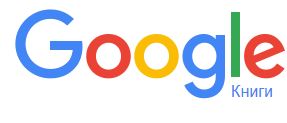 Начална страница  – търси се по фамилия на автора на латиница и на кирилица 
 Резултатите са заглавия на книги с извадки от текста, в който е маркирано и потъмнено името на търсения автор 
Визуализация на книга - отваря се достъпния текст на книгата и се търсят цитирания по фамилия в полето отляво  и се кликва на
 Име на автора- в текста е маркирано името и са посочени съответните страници
Запазване като файл - цитиранията е възможно да се запазят само като картинков файл - Snipping Tool или Screenshot: F11 - PrtSc – F11- Paste в Paint  и  се запазват,  като е препоръчително да се използва  формат jpeg
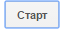 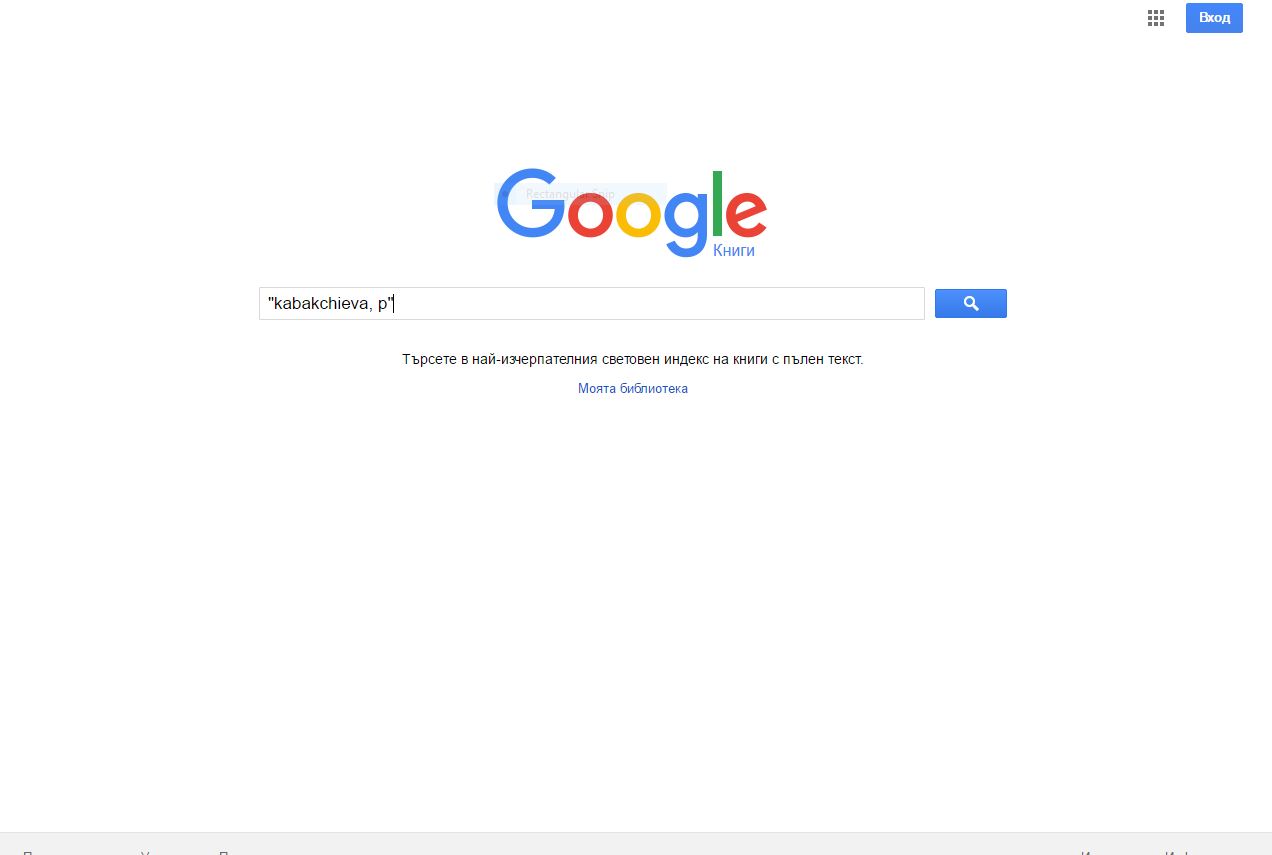 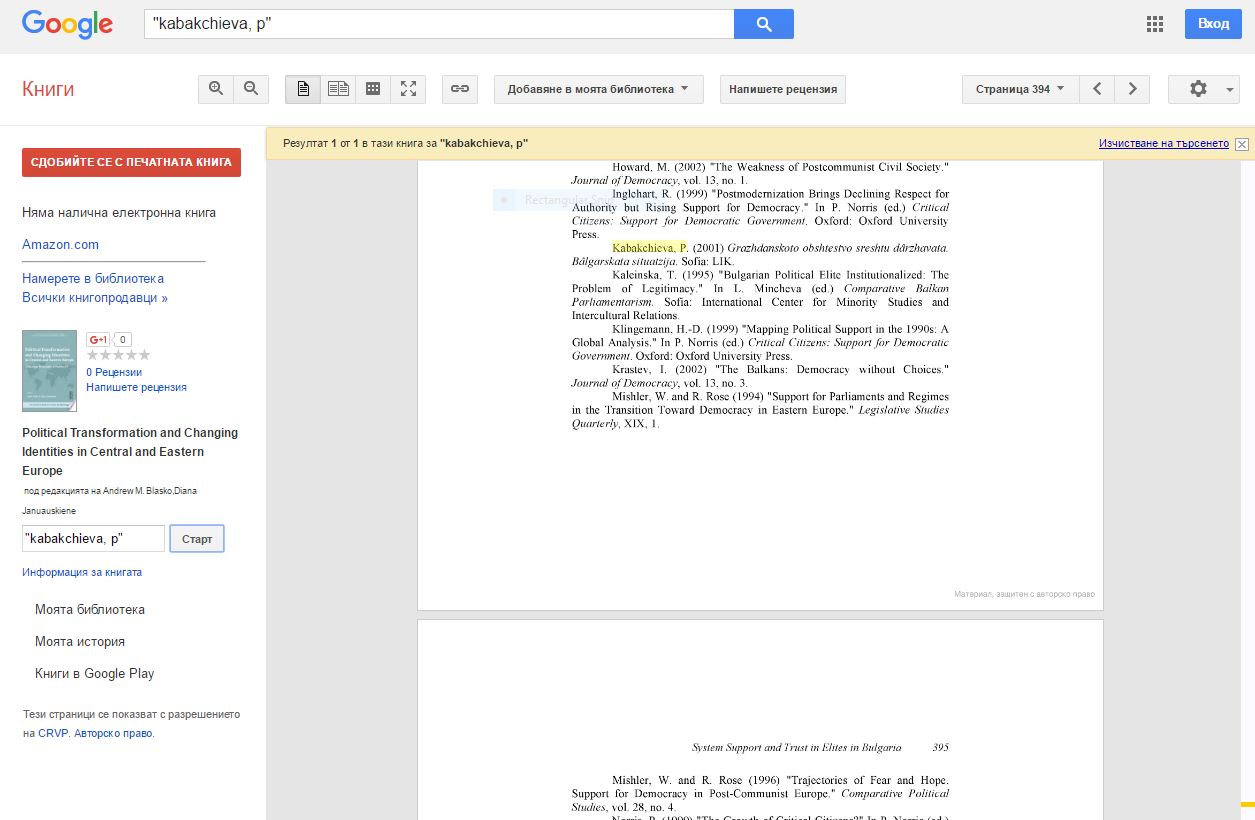 РОССИЙСКИЙ ИНДЕКС НАУЧНОГО ЦИТИРОВАНИЯ /РИНЦ/eLIBRARY.RU
за търсене на цитирания, индексирания, 
h-index без регистрация:
http://elibrary.ru/authors.asp
     Без регистрация общият брой цитирания е показан само с цифра, а няма достъп до цитиращите публикации.  Достъпни са само индексираните публикации и има активни  линкове само за цитиранията на тези публикации. За статистика на цитатната и публикационната активност има линк от  

за регистрация:
http://elibrary.ru/author_info.asp?isnew=1&rpage=http%3A%2F%2Felibrary%2Eru%2Fprojects%2Fscience_index%2Fauthor_tutorial%2Easp%3F
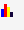 РОССИЙСКИЙ ИНДЕКС НАУЧНОГО ЦИТИРОВАНИЯ /РИНЦ/
РОССИЙСКИЙ ИНДЕКС НАУЧНОГО ЦИТИРОВАНИЯ /РИНЦ/
РОССИЙСКИЙ ИНДЕКС НАУЧНОГО ЦИТИРОВАНИЯ /РИНЦ/
РОССИЙСКИЙ ИНДЕКС НАУЧНОГО ЦИТИРОВАНИЯ /РИНЦ/
Harzing's Publish or Perish
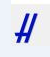 http://www.harzing.com/resources/publish-or-perish
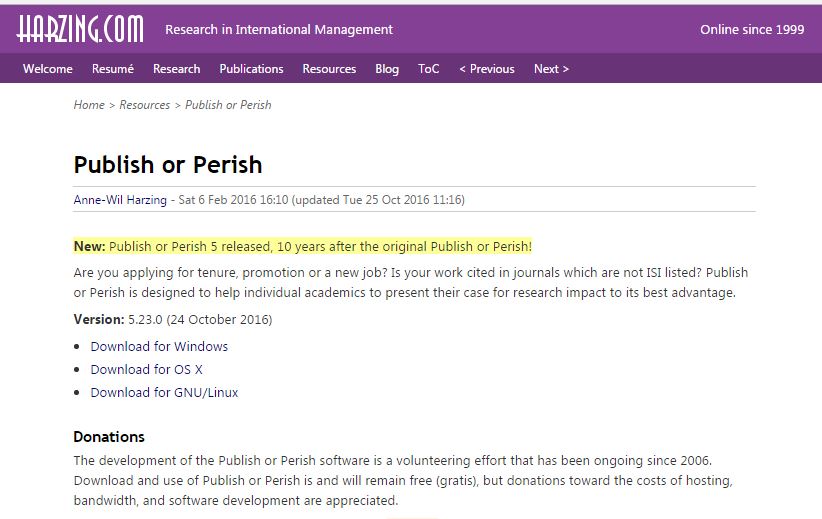 Harzing's Publish or Perish
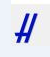 Harzing's Publish or Perish
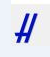 1.  New - Google Scholar Query
2. Authors – въвежда се фамилията на автора, а в случаите когато излизат много резултати, може да се добави инициал на собственото име

3. Идентифициране на търсения автор - необходимо е да се идентифицира автора, защото  резултатите, представени в таблицата, много често не се отнасят само за търсения автор, а са показани публикации и цитирания на различни автори. 
       Размаркира се         в  check box в колоната Cites  и автоматично се преизчислява и h-index
4.  Разглеждане на заглавията и разпознаване на публикации и цитирания - използване на активните линкове на заглавията и чрез Google Наука или чрез посочения електронен ресурс се стига до източника , където се намира информация дали това е публикация на автора или цитиране и съответно ако има достъп до пълен текст, се откриват цитирания в него
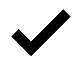 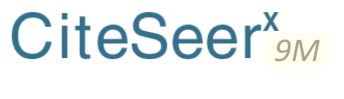 Advanced Search – използва се за намиране на цитирания:
 http://citeseerx.ist.psu.edu/advanced_search
Author Name: ... изписва се САМО ФАМИЛИЯТА на автора в това поле
Include Citations? маркира се в check box
Резултати - излиза списък с автори с различни собствени имена и се търси съответния автор и под публикацията му са посочени цитиращите публикации - Cited by ..., които ако могат се отварят в пълен текст и се търси и в самия текст
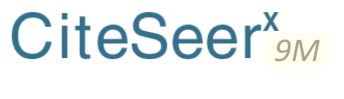 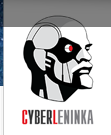 НАУЧНАЯ ЭЛЕКТРОННАЯ БИБЛИОТЕКА «КИБЕРЛЕНИНКА»
http://cyberleninka.ru/search#q=&page=1
Поиск – търси се по фамилия на автора на латиница и на кирилица 
 Резултатите са заглавия на публикации с извадки от текста, в който е маркирано и потъмнено името на търсения автор 
Пълен текст- пълният текст на публикацията е достъпен и се търсят в текста  цитирания по фамилията на автора
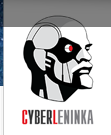 НАУЧНАЯ ЭЛЕКТРОННАЯ БИБЛИОТЕКА «КИБЕРЛЕНИНКА»
ПРОФИЛИ
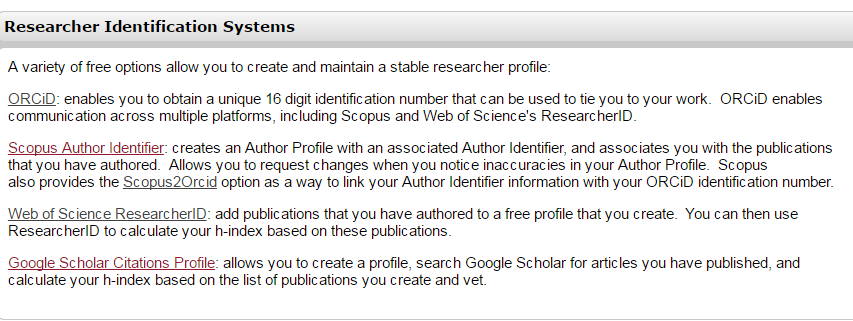 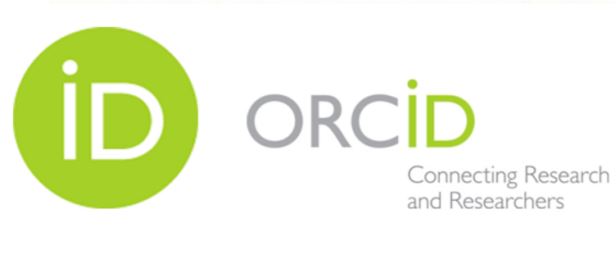 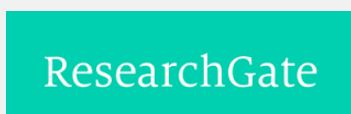 Google Наука автоматично изчислява цитиранията /позоваванията/ и h-index, ако авторът си направи профил и си въведе всички публикации
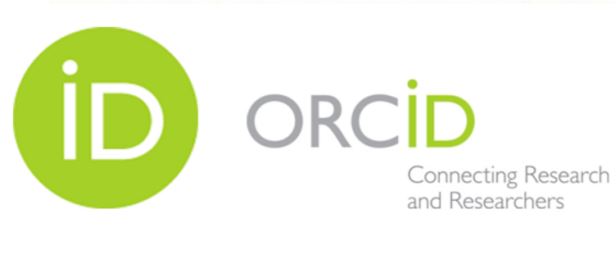 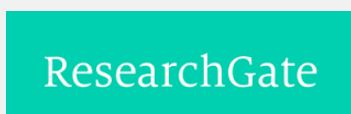 ЦИТИРАНИЯ, УСТАНОВЕНИ ОТ АВТОРА
ЦИТИРАНИЯ , УСТАНОВЕНИ ОТ АВТОРА
ЦИТИРАНА ПУБЛИКАЦИЯ
1.1 ЦИТИРАНА ОТ/ ЦИТИРАЩА ПУБЛИКАЦИЯ
... с. ... , с.                    ...   ЦИТИРАНИЯ
1.2 .........
 .........
2.1  .........
ИМПАКТ ФАКТОР (IF) НА СПИСАНИЯТА
IF на списанията е наукометричен показател за оценка на научните списания, въведен от Юджин Гарфилд и определя техния рейтинг.
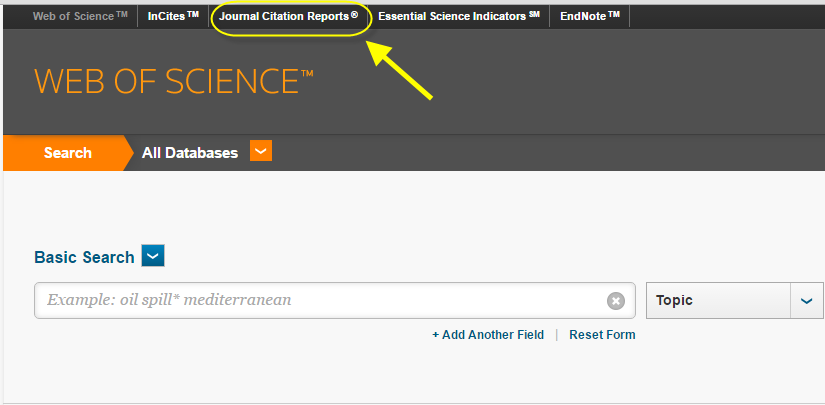 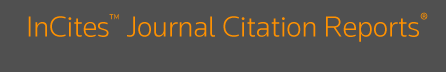 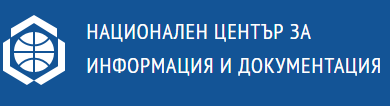 НАЦИД
Списък на съвременни български научни издания, реферирани и индексирани в световноизвестни бази данни с научна информация

http://nacid.bg/bg/scientists/#posfrm

      * Информацията в Списъка се актуализира редовно, но поради изключително динамичната информационна среда не претендира за изчерпателност и абсолютна пълнота
REFERENCE MANAGER
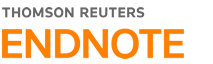 ПУБЛИКАЦИИ
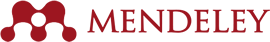 БИБЛИОГРАФИЯ
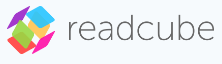 ЦИТИРАНИЯ
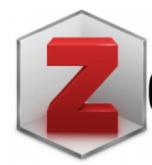 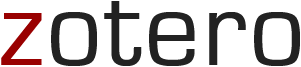 REFERENCE MANAGER
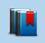 СЪХРАНЯВАНЕ И СЪБИРАНЕ НА ДОКУМЕНТИ;
   ОРГАНИЗИРАНЕ И ПОДРЕЖДАНЕ НА
ДОКУМЕНТИ;
   СЪЗДАВАНЕ НА БИБЛИОГРАФИЯ, БЕЛЕЖКИ
ПОД ЛИНИЯ, ЦИТАТИ;
        РАЗЛИЧНИ БИБЛИОГРАФСКИ СТИЛОВЕ;
      СПОДЕЛЯНЕ С КОНКРЕТЕН ЧОВЕК ИЛИ ГРУПА
ОТ ХОРА;
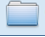 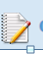 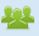 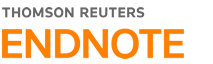 http://www.libsu.uni-sofia.bg
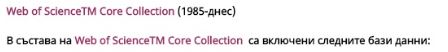 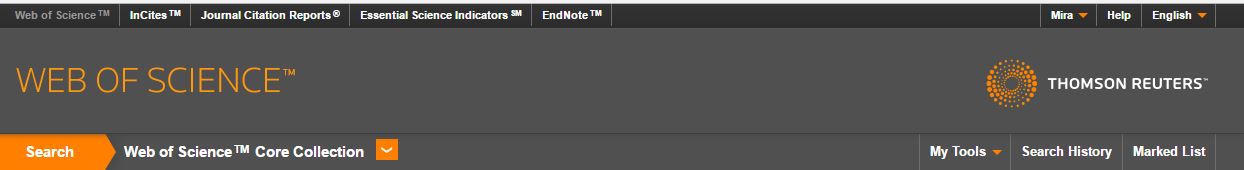 http://www.myendnoteweb.com/
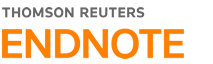 https://www.mendeley.com/
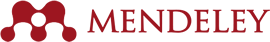 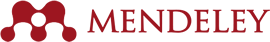 https://www.readcube.com/
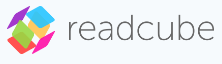 https://www.zotero.org/
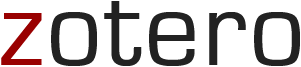 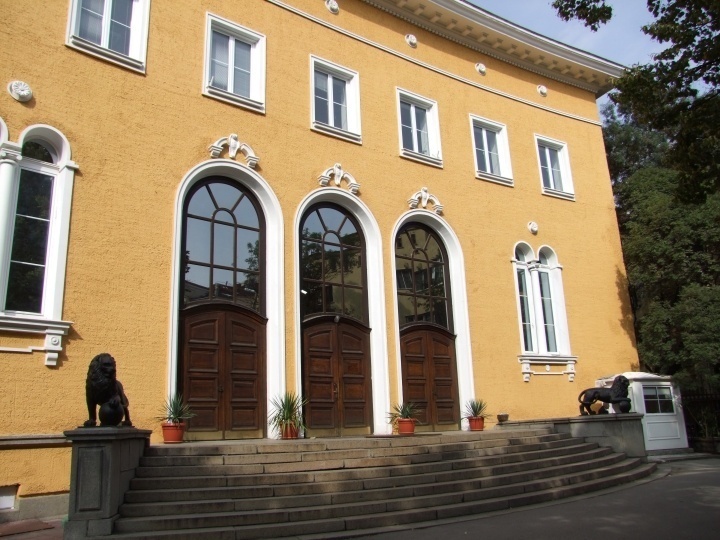 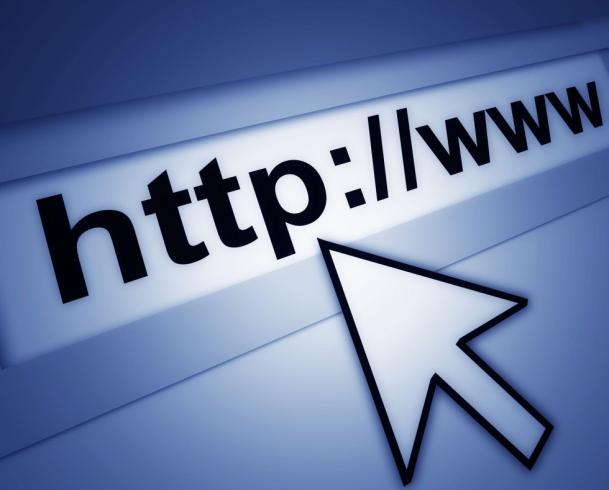 http://www.libsu.uni-sofia.bg/
Университетска библиотека "Св. Климент Охридски"
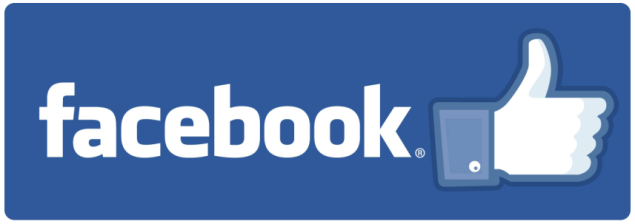